МБдОУ №97 «Земляничка»12 группа Июнь 2020Город Улан-Удэ
Выполнила:Воспитатель Будникова Тамара Викторовна
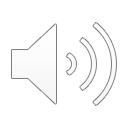 ###Мы вместе сидим дома, знакомимся с произведениями А.С.Пушкина
Уважаемые родители!6 июня исполняется 221 год со дня рождения Великого поэта и писателя Александра Сергеевича Пушкина!Предлагаю Вам вместе с детьми вспомнить сказки А. С. Пушкина, прочитать уже знакомые произведения или познакомиться с новыми. Можно нарисовать понравившихся героев сказок А.С. Пушкина и поделиться с нами. Так мы сможем развивать в детях любознательность, творчество  через историю наших великих поэтов и писателей!
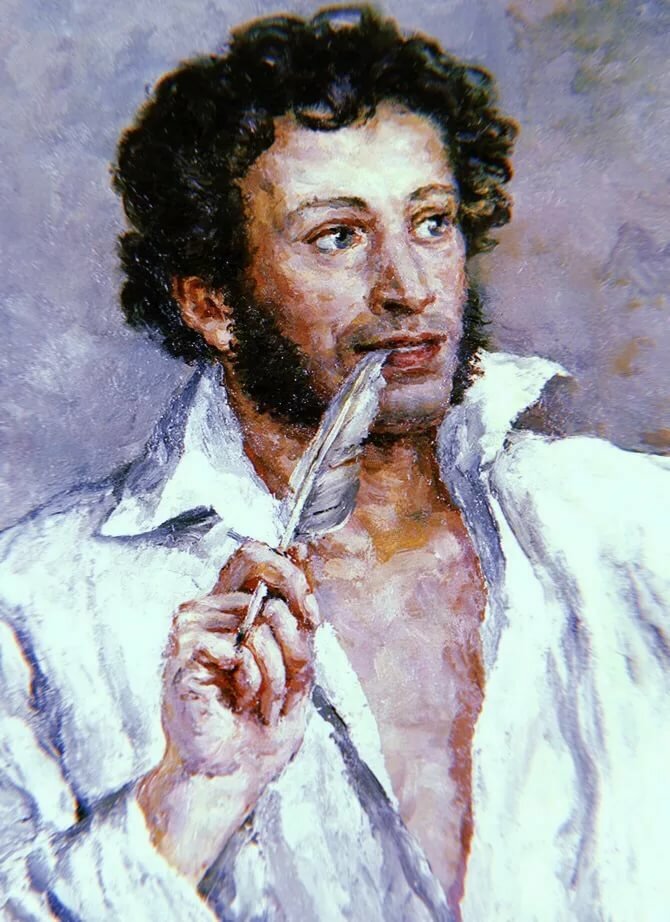 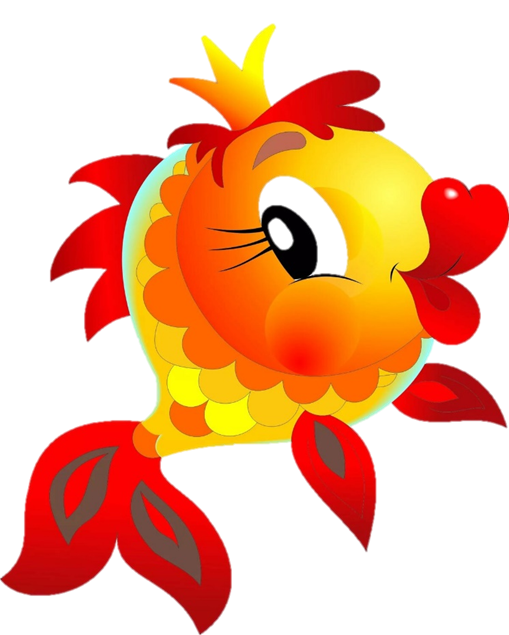 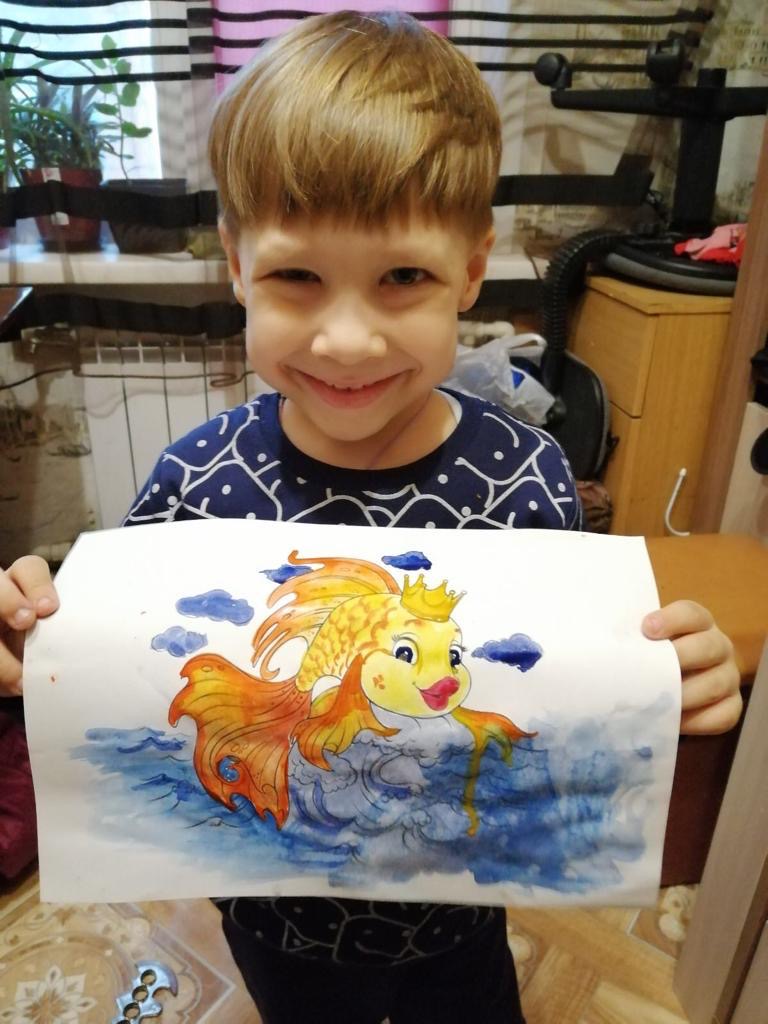 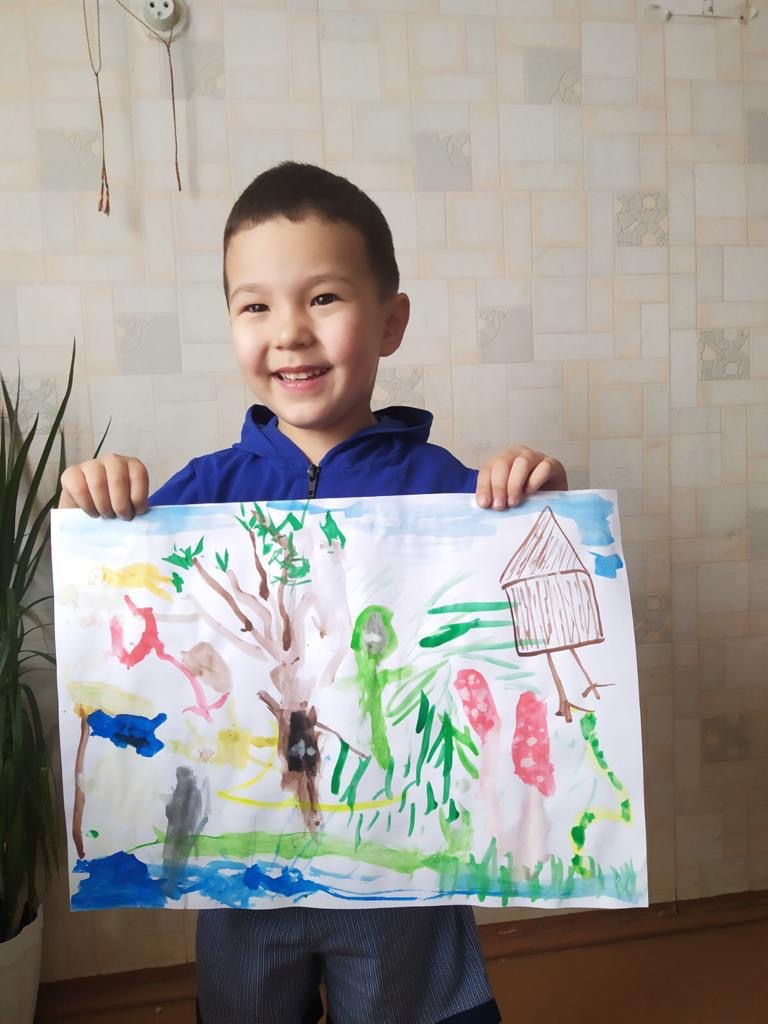 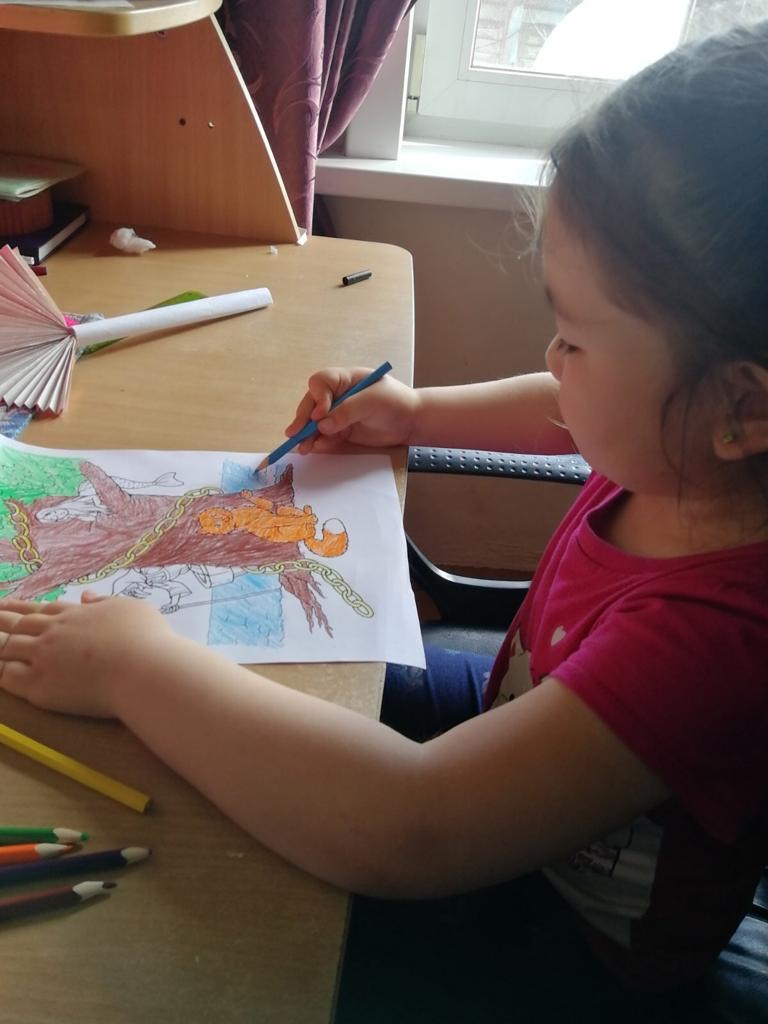 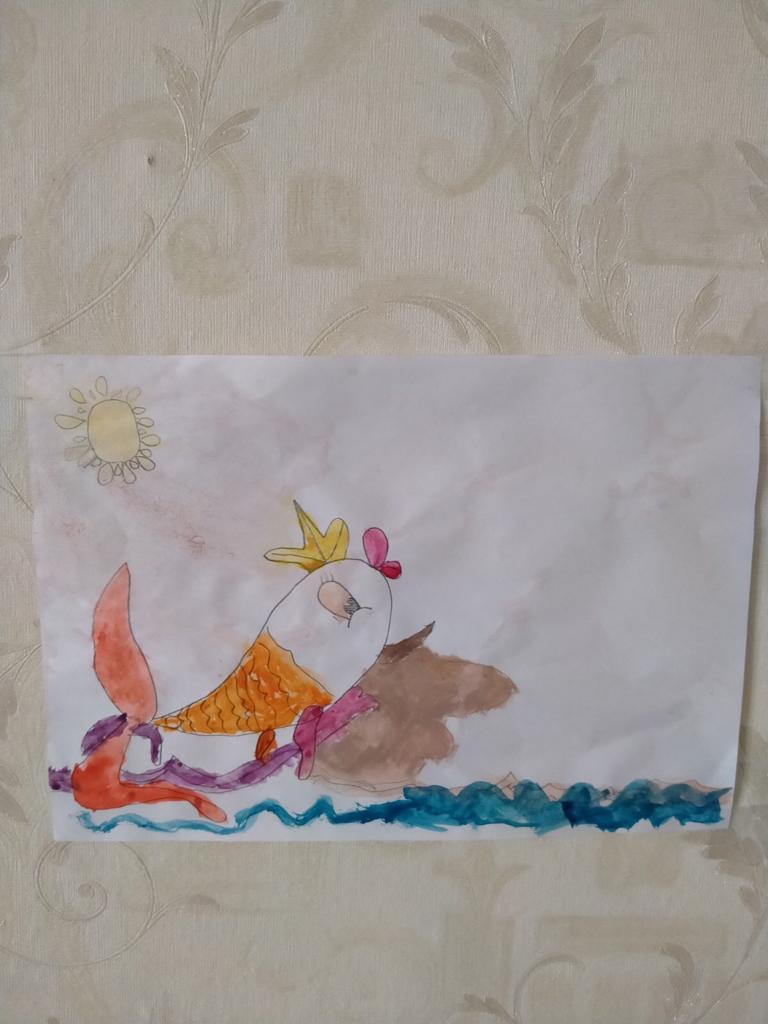 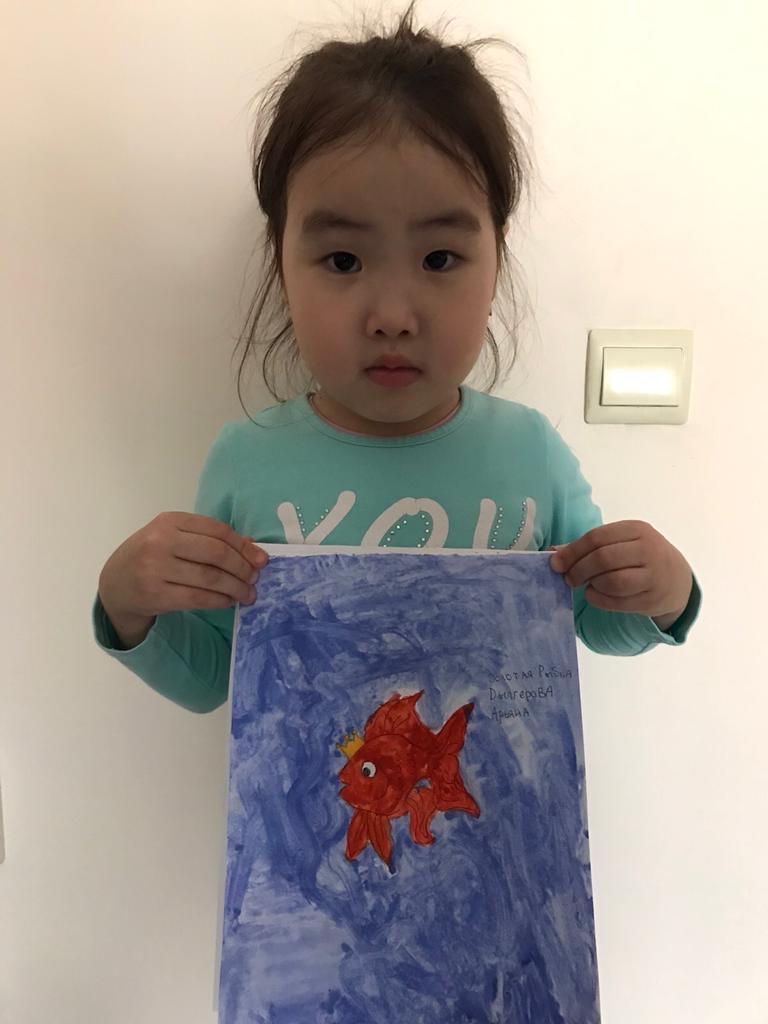 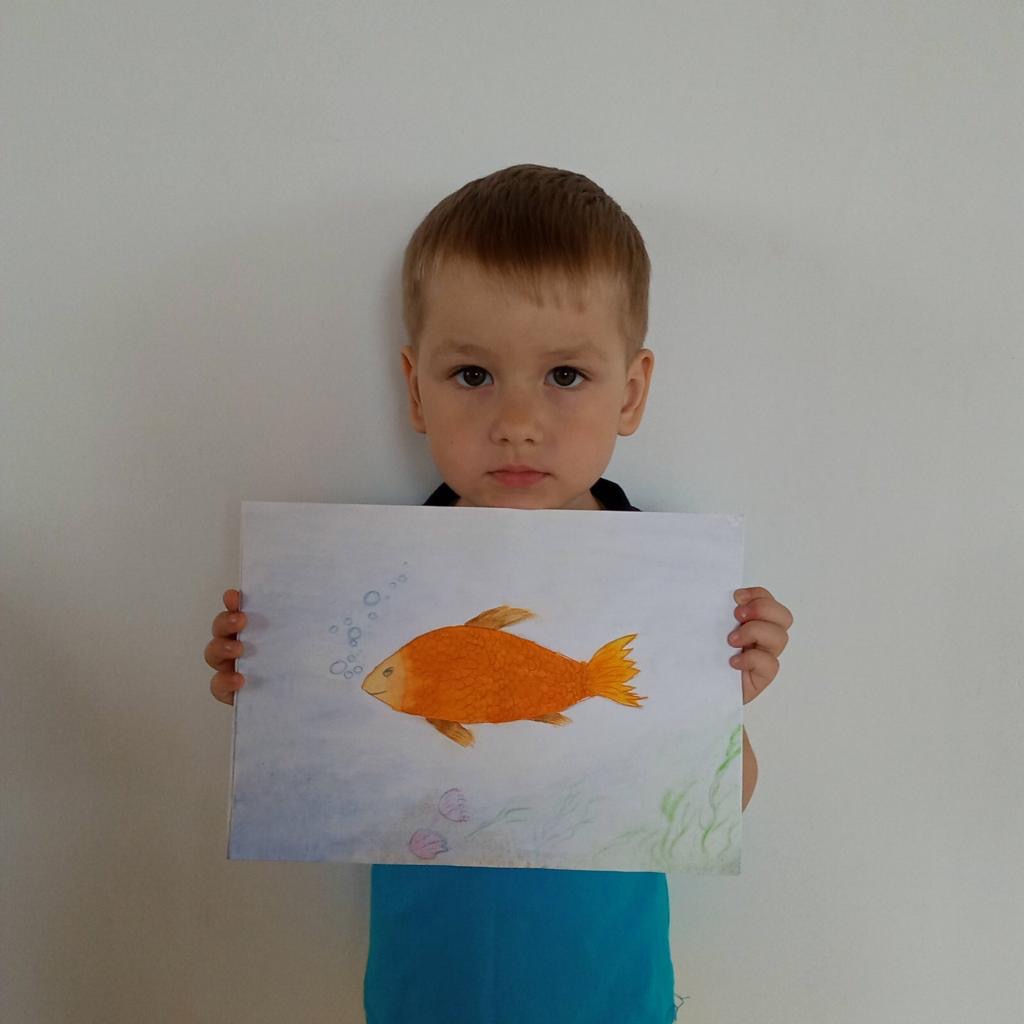 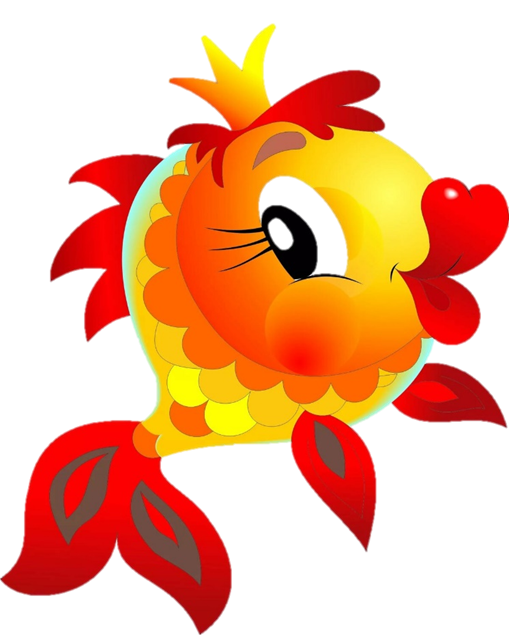 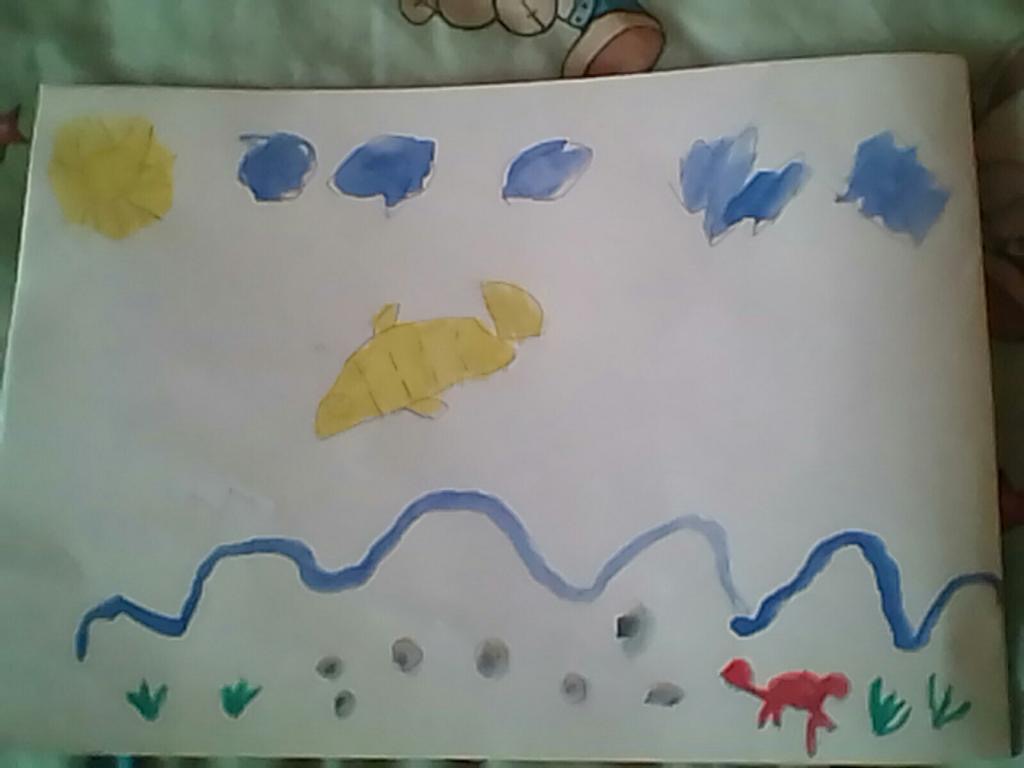 Дугин  Егор
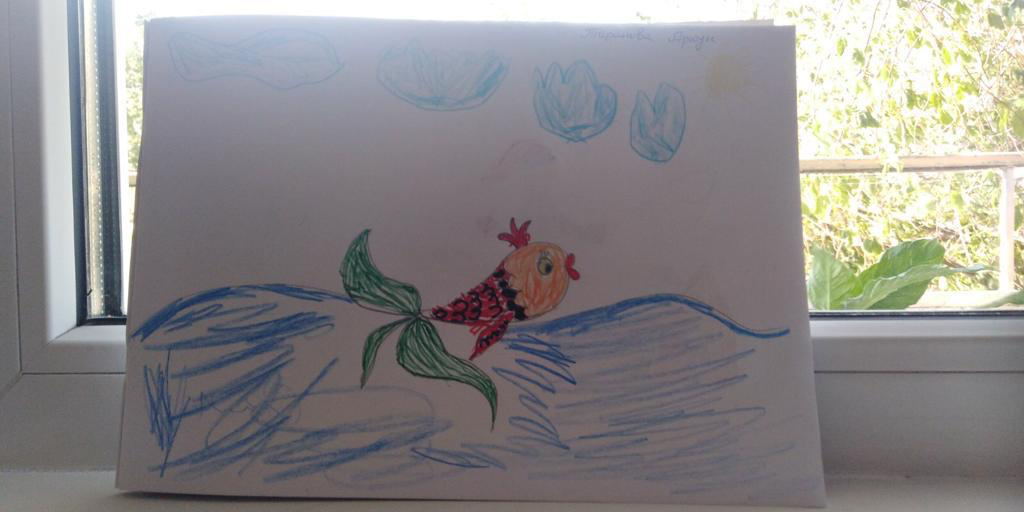 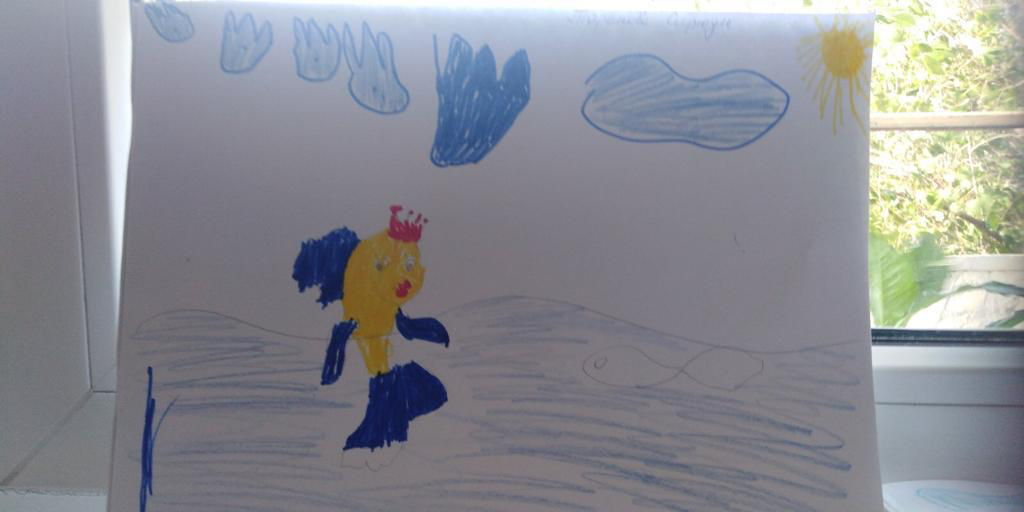 Таранова   Сарюун                     Таранова  Арюун
Спасибо за внимание!